Moderní stát, etnická diverzita a role školy ve vzdělávání žáků ze sociokulturně odlišného prostředí
Obsah
Kulturní diverzita v globální společnosti, národní stát a role školy (sociální inkluze a mobilita) – institucionální podstata kulturní ne/homogenity ve společnosti, vyjednávání identit v současném světě
Příčiny školní neúspěšnosti (kulturní, sociální, biologické teorie)
Multikulturní společnost v ČR, resp. v zemích bohatého severu.
Zákony garantující právo dítěte na vzdělání
Kulturní diverzita v globální společnosti, národní stát a role školy (sociální inkluze a mobilita) – institucionální podstata kulturní ne/homogenity ve společnosti, vyjednávání identit v současném světě
Příčiny školní neúspěšnosti (kulturní, sociální, biologické teorie)
Multikulturní společnost v ČR, resp. v zemích bohatého severu.
Zákony garantující právo dítěte na vzdělání
Migrace jako univerzální jev (O´Reilly 2012)
Univerzální jev ( Bakenwell 2010:1703, in O´ Reilly) 
= nelze chápat odděleně od ostatních sociální procesů, 
= migrace jen jedna z odpovědí na kontexty, v nichž lidé žijí, aspekt sociální reality
= např. teorie struktury a jednání (O´Reilly)
= zakotvenost v procesu společenské změny
→ neplatí jednoduchá kauzalita, řada aspektů
Janků: migrace se zvláštním významem
Ve vědě izolace pole vědy o migraci  od jiných polí
Motivace k migraci
důležité pro postmigrační procesy
Kalkulace, promýšlení
Psychologický rozměr (Petersen)
Chybný předpoklad, že všichni chtějí být usazení x nomádi, migrace z donucení x ze zábavy
Chybný předpoklad, že lidé okamžitě reagují na tlak (sociální, ekonomický … tlak)  force x inertia = setrvačnost → vzorce chování
Migrace plán i impulz propojující individualitu a strukturu. Ne lineární kauzalita,
Je třeba chápat v kontextu sociokulturních podmínek

Migrace inovativní x konzervativní
= pro každého jinak, podle okolností a sociální třídy v níž se nachází
Osidlování USA: střední třída: nevlastenci (černé ovce) x chudí
Migrace a psychické zdraví
1. skupina = migranti ti v tenzi
zármutek a truchlení  (stěhování jako odpověď na ztrátu)
fatalismus (přenechání kontroly nebo naopak vzepjatý pokus převzít kontrolu),  
selektivní očekávání zlepšení kvality života  (to by mohlo být více či méně realistické)

2. skupina = migranti ti, co onemocní v důsledku migrace 
důsledkem migračních zkušeností, včetně negativních životních událostí, nedostatku sociální podpory sítí a účinku rozdílů hodnot(Zhou 2008)

 - později odklon od přístupu, že migrace vyžaduje lékařské ošetření (Bochner 1986)
Kopíruje koncepty SKA – asimilace, multikulti (koncepty náprav a ztrát) x transnacionalismus
X 80. léta – situace učení – dynamická zkušenost jak pro studenty, tak pro hostitelskou společnost
Prosazování této zkušenosti – i kontext globalizovaného světa
Kontaktní hypotéza – méně tematizováno – spíše na úrovni středních škol
Třídění migrací – přívlastky k migracím
Petersen (1958)– kontextuální dle společností, zohledňuje sociální význam migrace ve společnosti.
odkaz na dějinné události,  vzniká z důvodu enviromentálních, ekonomických a společensko-politických
Primitivní ( x + nomádství) – předmoderní doba (neschopnost se vyrovnat s přírodními podmínkami) – konzervativní povaha, ne push a pull x push a control – domov je přenosný
Vnucená a Násilná //agentemmigrace  ne ekologie ale sociální instituce = stát, např. Židé a 1. pol. 20. století; migrace ne z osobního přání jedince – dostává se do okolností; konzervativní x inovativní vůči státu (inovativní collies/otroci x konzervativní utečenci/deporovaní)
Svobodná/dobrovolná // agentem vůle člověka. Dopisy zprostředkující informace, individuální, pionýři
Masová – migrace jako vzorec chování, motivy: očekává se to od jedince + triviální důvody
Typy migrací
Pracovní migrace
Slučování rodin – trvalé usazení
Azyl
Expats 
Lifestyle
Studentská migrace


Každý jiné možnosti a očekávání od škola (viz rodiče)
Migrace
Jeden z důsledku – sociokulturní diversita
Lze promýšlet skrze koncepty kulturní diverzity

Např. Hofstede, Hall
Představa odlišnosti
Vytváření hranic
Postoje majority – Stereotypy, státní politiky
3 typy cizinců a menšin (blízké x výhodné x nežádoucí)
Akcent české společnosti na integraci a asimilaci
Kulturní odlišnosti – legitimizace hranic x reálné rozdíly (maskulinita x femininita; kolektivistické x individualistické kultury (Hofstede a hodnoty), Hall )
Pocit přijetí majority – důležité (např. Irina – akulturace x identita)
Vzdálenost  moci/ Power Distance
VELKÁ
Nerovnost požadována
Status vyvážen sebekontrolou
Závislost na mocných

Poslušnost dětí a úcta ke starším
Děti zajistí stáří rodiče
Respekt k učiteli i mimo školu
Iniciativa na učiteli
Učitel předává osobní moudrost
Zastávání autoritářeských hodnot napříč
Preference VŠ

Malajsie
MALÁ
Nerovnosti minimalizovány
Obezřetná komunikace
Vzájemná závislost mezi více a méně  mocnými
Rodiče a děti rovný vztah
Děti nepečují o stárnoucí rodiče
Studenti s učiteli jako s rovnými
Učitelé očekávají iniciativu
Učitelé odborníci a předávají neosobní pravdy
Vzdělaní lidé zastávají méně autoritářské hodnoty
Preference středního školství
Rakousko, ČR = 57 z 74
Individualismus vs. Kolektivismus
Individualistická
Nukleární rodiny
Výchova sám za sebe – „já“
Čestný člověk říká, co si myslí
Přátelství dobrovolné
Prostředky vlastněny individuálně
Komunikace s nízkým kontextem
Porušení normy = vina + ztráta sebeúcty
USA; ČR = 26
Kolektivistická
Rozšířená rodina
Děti myslí „my“

Vyhýbání se přímých konfrontací – soulad!!
Přátelství dána předem
Třeba se dělit s příbuznými
Komunikace s vysokým kontextem
Porušení normy = ztráta tváře jedince i skupiny
Guatemala
Maskulinita vs. Femininita
Maskuliní
Dominantní hodnota spol. = majetek a pokrok
Muži ambiciózní,tvrdí a asertivní
Ženy pečují o vztahy
Dívky pláčí, chlapci ne
Chlapci soutěží x dívky jsou spolu
Manželé bohatí, zdraví a chápající x milenci pro zábavu
Slovensko, Japonsko, ČR 25-27 z 74
Femininní
Dominantní hodnota spol. = ochrana a péče o druhé
Skromnost
Muži a ženy jemní a zabývat se vztahy, pocity, plakat
Chlapci i děvčata smějí plakat, , hrát tytéž hry
Manželé stejní jako milenci

Švédsko
Vztah k nejistotě
Slabé vyhýbání se
Nejistota = každodennost
Nízký stres, subjektivní pocit pohody, agrese a city neprojevovat
Víceznačné situace přijímány s klidem
Volná pravidla pro děti co je špinavé a tabu
Slabá superega
Podobná oslovení pro různé druhé
Co je odlišné je divné
Rodinný život uvolněný
V bohatých západních zemích více dětí
Singapur
Silné
Běžná nejistota = stálá hrozba
Vysoký stres, city a agrese na vhodném míste a ve vhodnou chvíli ventilovány
Strach z víceznačných situací a neznámých rizik
Pevná pravidla pro děti co je špinavé a tabu
Silná superega
Různé způsoby oslovení

Co je odlišné, je nebezpečné
Rodinný život plný stresu
V bohatých záp. zemích  méně dětí
Řecko, ČR 34 z 74
Krátkodobá x dlouhodobá orientace
Krátkodobá
Úsilí má přinést výsledky rychle
Utrácet
Respekt k tradicím
Zabývání se osobní stabilitou
Zabývání se společenskými závazky a statusem
Zabývání se „tváří“
Pákistán; ČR 38 z 39
Dlouhodobá
Vytrvalost a pokračující úsilí
Šetrnost
Respekt k okolnostem
Zabývání se osobní přizpůsobivostí
Ochota podřídit sama sebe  záměru
Mít smysl pro hanbu

Čína
Hall
Hall
Rychlost sdělení
Slabý x silný kontext
Teritorialita
Monochronní x polychronní čas
Vztahování se v čase 
Irán, Irák, Něm – M; USA – P + B, Lat Am. -  P
Postavení etnických minorit
Národnostní menšiny
Občané ČR
Rada vlády pro národnostní menšiny
14 menšin (běloruská, bulharská, chorvatská, maďarská, německá, polská, rumunská, rusínská, ruská, řecká, romská, slovenská, srbská, ukrajinská, vietnamská)
Cizinci
Cizí státní příslušníci, lidé bez občanství
Ministerstvo vnitra – Cizinecká policie + Odbor migrační a azylové politiky
Ministerstvo práce a sociálních věcí
Graf vývoje počtu cizinců v ČR
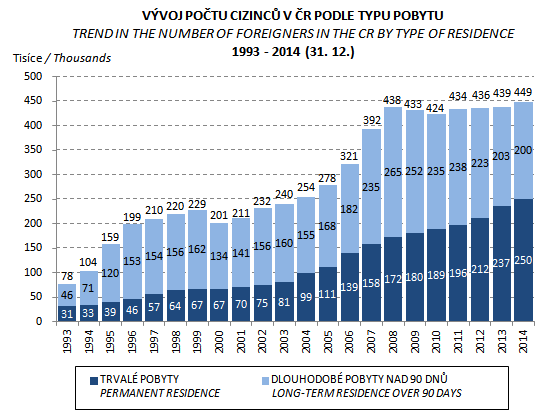 Pramen: Ředitelství služby cizinecké policie MV ČR
Počty cizinců dle zemí k 31.12.2016 (předběžné)
Počty cizinců dle zemí k 31.12.2016 (předběžné)
Uvádí se, že se ve školním roce 2018/19 vzdělávalo v České republice na všech typech škol 90 434 cizinců. Z celkového počtu všech žáků a studentů tvořili cizinci 4,44 % . K nejčastějším zemím původu patřila Ukrajina (31 %), Vietnam (24 %), Slovensko (23 %) a Rusko (9 %). Největší počet cizinců napříč stupni vzdělávání se vzdělává na školách v Praze (17 541). S velkým odstupem pak následuje kraj Středočeský (5 512) a Jihomoravský (3559). Nejméně dětí, žáků a studentů s odlišným mateřským jazykem bylo v Kraji Vysočina (880), Olomouckém (840) a Zlínském kraji (774). Jsou zde zachyceny pouze počty žáků se statutem „cizince“ na školách. Kolik je ve školách dětí a žáků s odlišným mateřským jazykem, není známo. Podle odhadů šetření ČŠI, které se uskutečnilo v roce 2015 a bylo zaměřeno na téma vzdělávání žáků s OMJ,  může z celkového počtu žáků být s odlišným mateřským jazykem až 34 % v MŠ, na ZŠ 25,5 %, na SŠ 21,7 %. 
	Počty cizinců na školách. Inkluzivní škola.cz[online]. [cit. 2019-09-02]. Dostupné na: http://www.inkluzivniskola.cz/pocty-cizincu-na-skolach
Škola a menšiny
Obsah
Proč je téma menšin aktuální?
Kdo jsou menšiny?
Jaké je jejich postavení?
Jaká role je delegována škole?
Co jsou menšiny
Nacionalismus 19. století ustanovil logiku v uspořádání vztahů mezi velkými skupnami populace
Rozdělení populace ve státě na dominantní x minoritní = většinou x menšinou
Posilování etnického principu v národním státě
Současná doba: Napětí mezi ideologií a praxí
Menšiny v ČR
Zákonem určeno, kdo je menšina x většina 
Opatření na podporu těchto skupin. Co se podporuje?
Zákonem kdo je cizinec
Typy statusů žáků
Občan ČR 
Cizinec s trvalým pobytem
Občan EU
Azylant
Dítě bez doprovodu (Dětský domov Permon ve Vestci – Hříměždicích u Příbrami, Modrá škola v Praze 4)
Žadatel o udělení mezinárodní ochrany (azylu), dočasné ochrany
Občan třetí země pobývající za účelem vědeckého výzkumu
Cizinec s vízem delším než 90 dnů
Nelegální migrant (neoprávněný pobyt)
Postavení etnických minorit
Národnostní menšiny
Občané ČR
Rada vlády pro národnostní menšiny
14 menšin (běloruská, bulharská, chorvatská, maďarská, německá, polská, rumunská, rusínská, ruská, řecká, romská, slovenská, srbská, ukrajinská, vietnamská)
Cizinci
Cizí státní příslušníci, lidé bez občanství
Ministerstvo vnitra – Cizinecká policie + Odbor migrační a azylové politiky
Ministerstvo práce a sociálních věcí
Ze třetích zemí x občané EU
Národnostní menšiny
Bulharská národnostní menšina
Běloruská národnostní menšina
Chorvatská národnostní menšina
Maďarská národnostní menšina
Německá národnostní menšina
Polská národnostní menšina
Romská národnostní menšina
Rusínská národnostní menšina
Ruská národnostní menšina
Řecká národnostní menšina
Slovenská národnostní menšina
Srbská národnostní menšina
Ukrajinská národnostní menšina
Vietnamská národnostní menšina
Běloruská národnostní menšina
Proč vznikají/jsou NM
Etnický vývoj území (důsledky ustnovení politických hranic + migrace)
Aktuální migrace
Viz výše
Přístup k menšinám
Asimilace
Integrace
Transnacionální migrace
Škola
Socializace v současnosti v ČR
Primární socializace v rodině
Sekundární ve škole
Systém školství – různé nabídky pro co má být člověk socializován
Integrace a identita
Škola zprostředkovává společné vědění 
Společné vědění = pocity blízkosti
Škola nástrojem moderní společnosti jak nabídnout jiné vědění, jež poslouží k individualizaci jedince a skrze to k integraci populace (Gellner 1994)
Škola se podílí i na transmisi obsahů, na nichž stojí skupinová identita (Průcha 2004)
Škola jako místo integrace
Škola = vzdělávání
Společná zkušenost: Gellner (1994) – nástroj průmyslové společnosti, nacionalismus = transmise vysoké kultury – koheze ve společnosti
Eliminace exkluze ve společnosti: Vzdělávání poslední nástroj státní politiky, který dokáže plošně zahrnout populace bez ohledu na statusy.
Gramotnost: Vzdělanostní společnost („knowledge society“) ( Kolesárová-Saková 2008) – bez diplomů a vzdělání nejsou místa na trhu práce
Nicméně rovné šance ve vzdělávání řeší věda od 2.1/2 20. století
Škola jako místo adaptace
Úkol školy vytvářet společné vědění = loajalitu – soudržnost v této podstatě etnocentrická
Nástroj sociální mobility 
Škola jako nástroj etablování se v cílové zemi - integrace
= informace o kultuře
= sociální kontakty (Vietnamská Anička x Běloruský Oleg)

= Klíčová role školy v integračních programech
Škola jako cizinci
Škola jako nástroj etablování se v cílové zemi
Příslušníci menšin volí z tohoto systému, podle čeho se rozhodují a jaké jsou jejich priority Je škola přijímána? Dítě x rodina
Proč některé menšiny v rámci národního státu nevyužívají školu?
Důvody
Kritický model
 je zde něco špatně, je zde viník, nějaká významná nekompatabilita, která způsobuje jejich sociální exkluzi = odstranění handicapu = nebude problém
Teorie genetiky – rasismus, anticiganismus
Teorie sociální tříd a jejich reprodukce
Teorie sociální nerovnosti – není dovolen přístup ke zdrojům
Jiná „exotická“ kultura
Věc sociální reprodukce
Louis Althusser, Samuel Bowles a Herbert Gintis;  škola je nástrojem státu k udržení třídní struktury
Basile Bernsrtein – omezený x rozvinutý jazykový kód
Willis : fatalismus vlastní třídy
X MacLeod: uzavřená x otevřená společnost
Katrňák: přístup rodičů
Bourdieu: kulturní kapitál
Stereotypy
Ohrožení stereotypem – přistupuje dle očekávání dané stereotypem - psychologie
Negativní stereotypy jsou členy skupiny interiorizovány
C. M. Steele 1992 - 
Merton – sebenaplňující se proroctví – 
Rosenthal, Jacobsonová 1992 – učitel přistupuje diferencovaně k dítěti, podle názoru nadaný x nenadaný = podpora x lhostejnost, badatelé z Ústí nad labem
X antropoložka Gobo – labeling a inviseble – neviditelný
Kulturní přístup
Škola, vzdělání  - odlišná kulturní nabídka, ohrožuje autonomii skupiny či identitu členů
Teorie zaměřené na povahu kultury Romů
O. Lewis – kultura chudoby
J. Ogbu – nedobrovolná menšina a sekundární kulturní znaky
Malique – jiné hodnoty
Jakoubek – tradiční rodiny
Sociokulturní handicap
Sociokulturní handicap
Deficitní - nejsou dostatečně vybaveni pro úspěšné zvládání nároků vyspělé západní společnosti 
v rodině, která je málo podnětná, nerozvíjí jazyk a kognitivní dovednosti. 
chybí řada vědomostí
způsobem řešení = deficit odstranit = znamená doplnit to, co chybí nebo není dostatečně rozvinuto. 
etnocentrické pojetí kultury = naše vlastní kultura, představující zde jediný žádoucí stav.
Sociokulturní handicap
B) výsledek kulturního konfliktu. 
dítě už není považováno za „deficitní“, spíše jde o to, že jeho návyky, dovednosti a znalosti odpovídají jinému kulturnímu prostředí, 
obtíže proto, že se dítě snaží požadavky většinové kultury řešit prostředky, které tomu neodpovídají. 
již dříve nabyté dovednosti či vědomosti brání pochopení nových, předkládaných školou a většinovou společností.
Sociokulturní handicap
C) handicap institucionálním
pro žáka je smysl školy a vzdělávání nepochopitelný  
orientováni především prakticky x akademicky
Dobrovolné x nedobrovolné menšiny
John Ogbu v 80.letech 20.století 
rozdělení menšin na tzv.dobrovolné (voluntary) a nedobrovolné (involuntary). 
Dobrovolné menšiny se do dané společnosti přistěhovaly dobrovolně, „protože toužili po větším ekonomickém blahu, lepších celkových příležitostech a/nebo větší politické svobodě.“primárními kulturními rozdíly vůči majoritě
Nedobrovolné menšiny tvoří lidé, „kteří byli původně zavlečeni do Spojených států proti své vůli odsunuty do podřadných pozic a odepřena skutečná asimilace do společnosti hlavního proudu - sekundárními kulturními rozdíly.
Primární a sekundární rozdíly
Primární kulturní rozdíly jsou rozdíly, které existovaly předtím, než dvě skupiny přišly do kontaktu
Sekundární kulturní rozdíly - poté, jako odpověď na kontaktní situaci, obzvláště na takovou, která zahrnuje převahu jedné skupiny nad druhou
U nedobrovolných menšin Ogbu identifikoval rys, který pojmenoval kulturní inverze.  Tendence považovat určité formy chování, událostí, symbolů a významů za pro ně nevhodné, protože jsou typické pro bílé Američany. „k popření negativních stereotypů nebo hanlivých představ bělochů. k manipulování s bělochy,nebo „otočit to proti bělochům.“ (38)
Sekundární rozdíly – jejich povaha
Sekundární kulturní rozdíly jeví se jako rozsáhlé a trvalé
Vznikly k udržování hranic a zvládání činností v podřízení 
jako vyrovnávací mechanismus v „podmínkách útlaku - některé kulturní rozdíly žijí vlastním životem  - vyhýbání se majoritě, naučená bezmocnost
kulturní a jazykové rozdíly = ukazatele jejich kolektivní identity x  ne překážky, které se mají překonat.“
Nedobrovolné menšiny a škola
školní osnovy a učebnice odrážejí bělošskou kulturu

Afroameričtí studenti spojují školní úspěšnost s bílou (majoritní) kulturou s chováním "jako bílí" - "acting white". Znamená to, že akceptování majoritou uznávaného chování (postojů, hodnot ...) je v rozporu s charakteristikami minority, do které černý student patří.“

 x „vyústit ve ztrátu spojení se svými druhy a jejich podpory a současně v nejistotu přijetí a podpory bílých v případě, že by on nebo ona uspěla v naučení se, jak jednat jako bělochy může student pocítit osobní konflikt.

proti akademickému úsilí -  mládež z nedobrovolných menšin, která chce akademicky uspět, často vědomě vybírá z palety sekundárních strategií, které by je uchránily před tlaky druhů a jinými zlehčujícími silami komunity.
Dobrovolné menšiny a škola
Primární x sekundárními rozdíly = styl komunikace, poznávání, myšlení, interakce, učení). 
Primární kulturní rozdíly - zpočátku problémy v mezilidských a meziskupinových vztazích stejně jako problémy v akademické práci X  nevznikly, aby udržovaly hranice mezi nimi a bílými Američany, nepřetrvávají. 
=  překročit kulturní hranice a poměrně dobře školu zvládat,dobré známky ! kolektivní strategie 
hmotné, tak symbolické prostředky k motivaci  = úspěšní členové skupiny 
X skleněný strop
Řešení dle Ogbu
uznání různých druhů menšin a na ně vázaných kulturních odlišností, 
 k aktivitě učitele a obecně lidi zapojené do tvorby vzdělávacích programů. 
Aktivně komunitu nedobrovolné menšiny, 

1.„učit děti oddělovat postoje a chování, které vedou k akademickému úspěchu od těch, které vedou ke ztrátě etnické identity a kultury nebo jazyka
2.„její členové uznávají akademický úspěch a cení si ho“ (46)
3.„učit děti uznat a přijmout odpovědnost za jejich školní přizpůsobení a akademický výkon“ 
4.„ střední třída z nedobrovolné menšiny potřebuje přehodnotit a změnit svou roli vůči komunitě. – propast mezi střední a nižší třídou
Střední třída z nedobrovolné menšiny musí vůči mládeži z menšiny přehodnotit svou roli. – přijmout závazek
Chybí vzory